Stents Farmacológicos com Polímeros absorviveis
Dr. André Oliveira Fonseca
Residente Hemodinâmica HCI
Introdução
Os stents farmacológicos (SF) tiveram seu uso difundido em diversos cenários clínicos e anatômicos, devido à redução consistente nas taxas de reestenose.
Em comparação com os BMS, os stents farmacológicos de 1ª geração, foram eficazes em reduzir a hiperplasia neointimal e a reestenose binária.
Introdução
Com o advento os DES de 1ª geração houve um aumento dos índices de trombose tardia e muito tardia
A persistência do polímero após a liberação completa da droga tem sido aventada como potencial culpada da reação inflamatória e de hipersensibilidade crônica vascular, também relacionada com a trombose de stent muito tardia.
Por essa razão, novos stents farmacológicos com polímeros biodegradáveis foram idealizados, procurando melhorar os resultados.
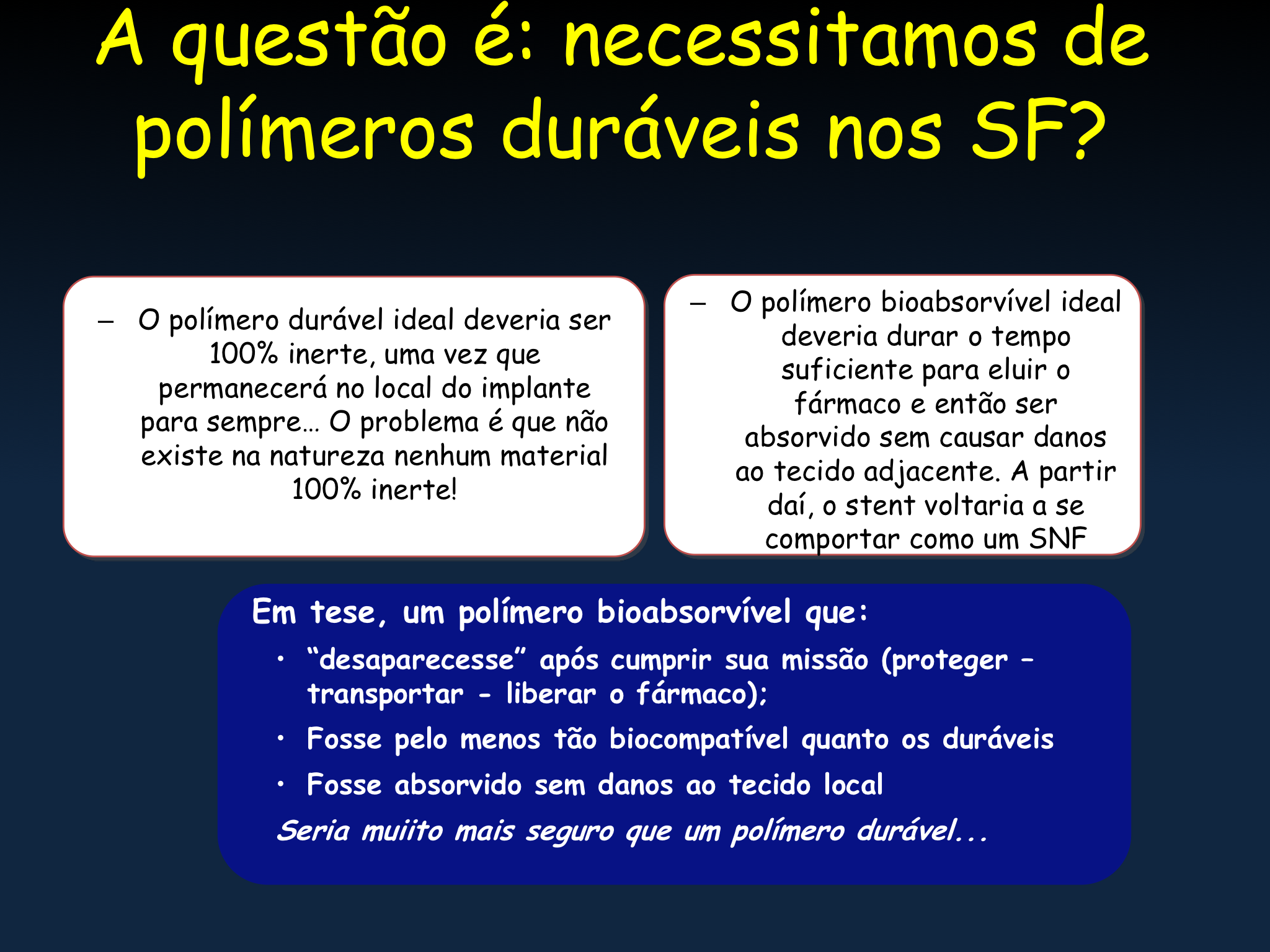 Exemplos de Stents com polímeros bioabsovíveis
Biomatrix (Biosensors) 
Nabori (Terumo)
Synergy (Boston Scientific)
Scitech (Inspiron)
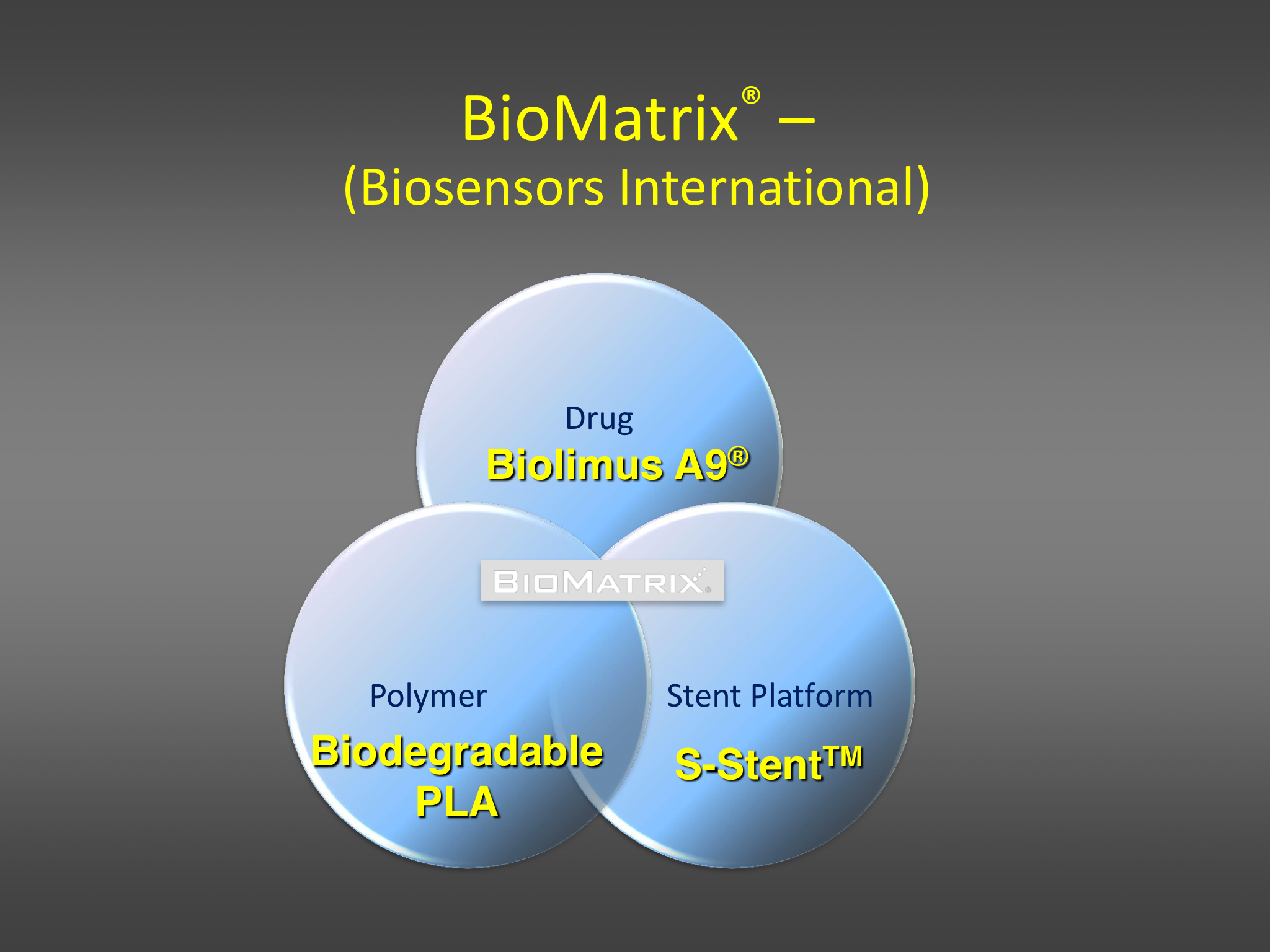 Biomatrix TM
BiomatrixTM (Biosensors, Mor- ges, Suíça), que apresenta um polímero biodegradável composto de ácido polilático, aplicado somente na face que está em contato com a parede arterial (face abluminal) 
Polímero é metabolizado em CO2 + H2O em um período de seis meses a nove meses após o implante
Fármaco é o biolimus A9, derivado da rapamicina, com lipossolubilidade dez vezes maior que o sirolimus.
STEALTH-1 (2006)
Primeiro estudo com experiência em humanos
Comparando o Biomatrix com o BMS
Desfecho primário: perda luminal tardia ao final de 6 meses
Randomizado 120 pcts ( 80 p/ BA9 e 40 p/ o BMS)
Evidenciando redução significativa de 65% de perda luminal tardia favorável ao stent BiomatrixTM, comparativamente ao stent não-farmacológico.
LEADERS
Comparando o Biomatrix ao stent CypherTM (Cordis, Warren, Estados Unidos) 
Estudo randomizado que tratou pacientes não-selecionados da prática clínica (all-comers)
N 1700 pct (850 BA9 e 850 Cypher)
Endpoint 1ª: MACE em 9-12 meses
Endpoint 2ª: trombose de stent e perda luminal tardia aos 9-12 meses e a extensão do endpoint 1ª após 5 anos de acompanhamento
LEADERS
RESULTADOS:
- Demonstrando não inferioridade quanto à ocorrência de eventos cardíacos adversos maiores (ECAM) após período de seguimento de nove meses e doze meses.
- Após 5 anos: o tto com BES associou a um redução significativa no desfecho composto por morte por todas as causas, qualquer IAM e revascularização por todas as causas. Houve significativa redução da TS muito tardia e dos  desfechos clínicos compostos associados a TS (> 1 ano), especialmente em portadores de lesões mais complexas e em IAM com SST
CONCLUSÃO: Há uma maior segurança com a utilização de BES em relação do DES de 1ª geração (Cypher)
COMFORTABLE AMI TRIAL (PCR 2012)
Randomizados 1161 pct com IAM com supra ST (575 pct p/ BES e 582 p/ BMS submetidos em ICPp
Desfecho 1º em 1 ano: Houve uma queda significativa de eventos cardiovasculares maiores (8,7% BMS vs. 4,3% BES)
Desfecho 2º em 1 ano: Queda significativa de reinfarto (2,7% BMS vs 0,5% BES), nova revasc guiada por isquêmia (5,7% BMS vs 1,6% BES), trombose definitiva de stent (2,1 BMS vs 0,9% BES)
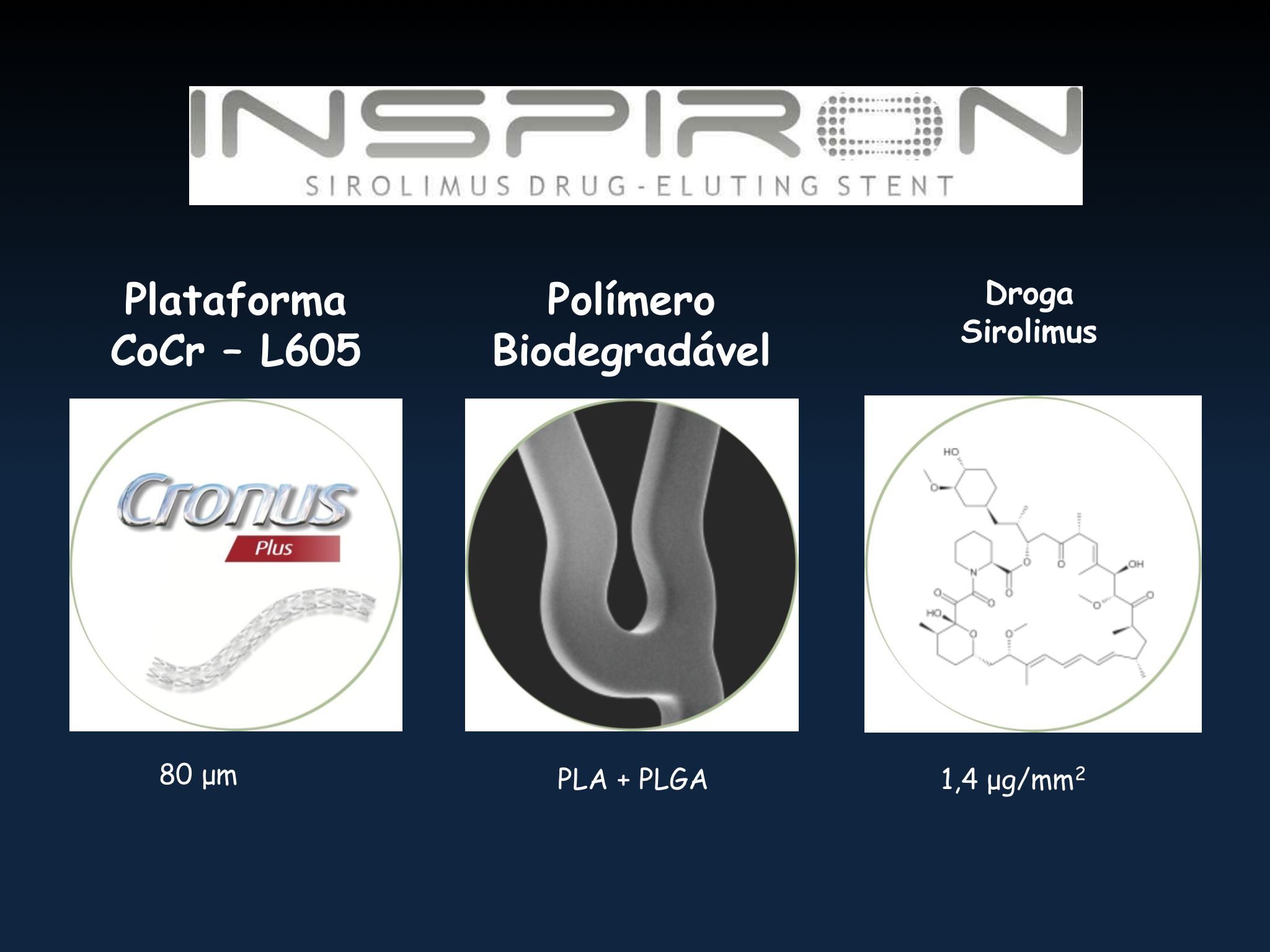 Inspiron
O Inspiron ® (Scitech Medical, São Paulo, Brasil)
 Stent com eluição de sirolimus (SES) 
Ultra-fina liga de cromo-cobalto, com espessura de 75 mM, revestida com uma matriz de polímero biodegradável [ácido L-láctico (PLLA) e DL-ácido láctico-co-glicólico (PDLLGA)]
Cobertura do polímero abluminal
Liberação controlada da droga
Degradação completa do polímero em 6-9 meses
Foi comparado pela primeira vez com o stent convencional da mesma liga metálica de Cromo-Cobalto (Cronus Plus)
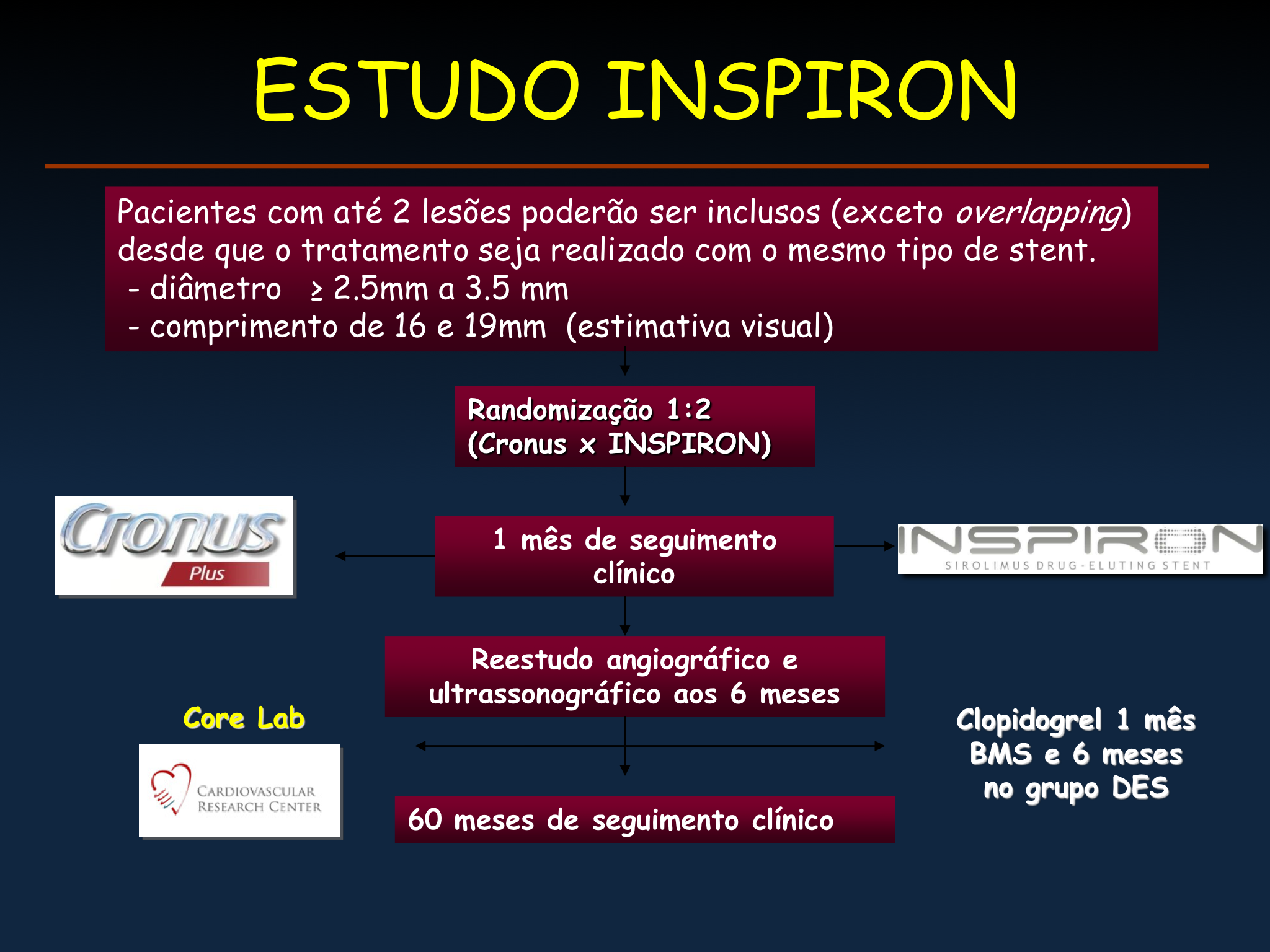 Estudo Inspiron
RESUTADOS:
- O objetivo 1º (6 meses): A perda luminal tardia foi menor no Inspiron do que no Cronus (0,19 ± 0,16 mm x 0,58 ± 0,4 mm, p <0,001), bem como uma menor porcentagem de obstrução neointimal (7,8 ± 7,1% e 26,5 ± 11,4%, p <0,001) vista pela USIC
- O objetivo 2º (até 2 anos): incidência de MACE foi semelhante entre os grupos (7,9 x 21,1%, p = 0,20), com uma menor revascularização da lesão-alvo para o grupo Inspiron (0 x 21,1%, p = 0,01) e sem trombose de stents.
Metánalise: SF com polímeros bioabsorvíveis vs. duráveis de 1ª geração Lancet 2011
Análise conjunta dos dados individuais dos estudos randomizados (ISAR-TEST 3, ISAR-TEST 4 e LEADERS)
Os stents famacológicos com polímeros bioabsorvíveis (sirolimus/biolimus) foram comparados com os farmacológicos com polímeros duráveis (sirolimus), e os desfechos clínicos observados por um período de 4 anos
Defecho de eficácia: revascularização da lesão alvo
Desfecho de segurança: trombose de stent definitiva
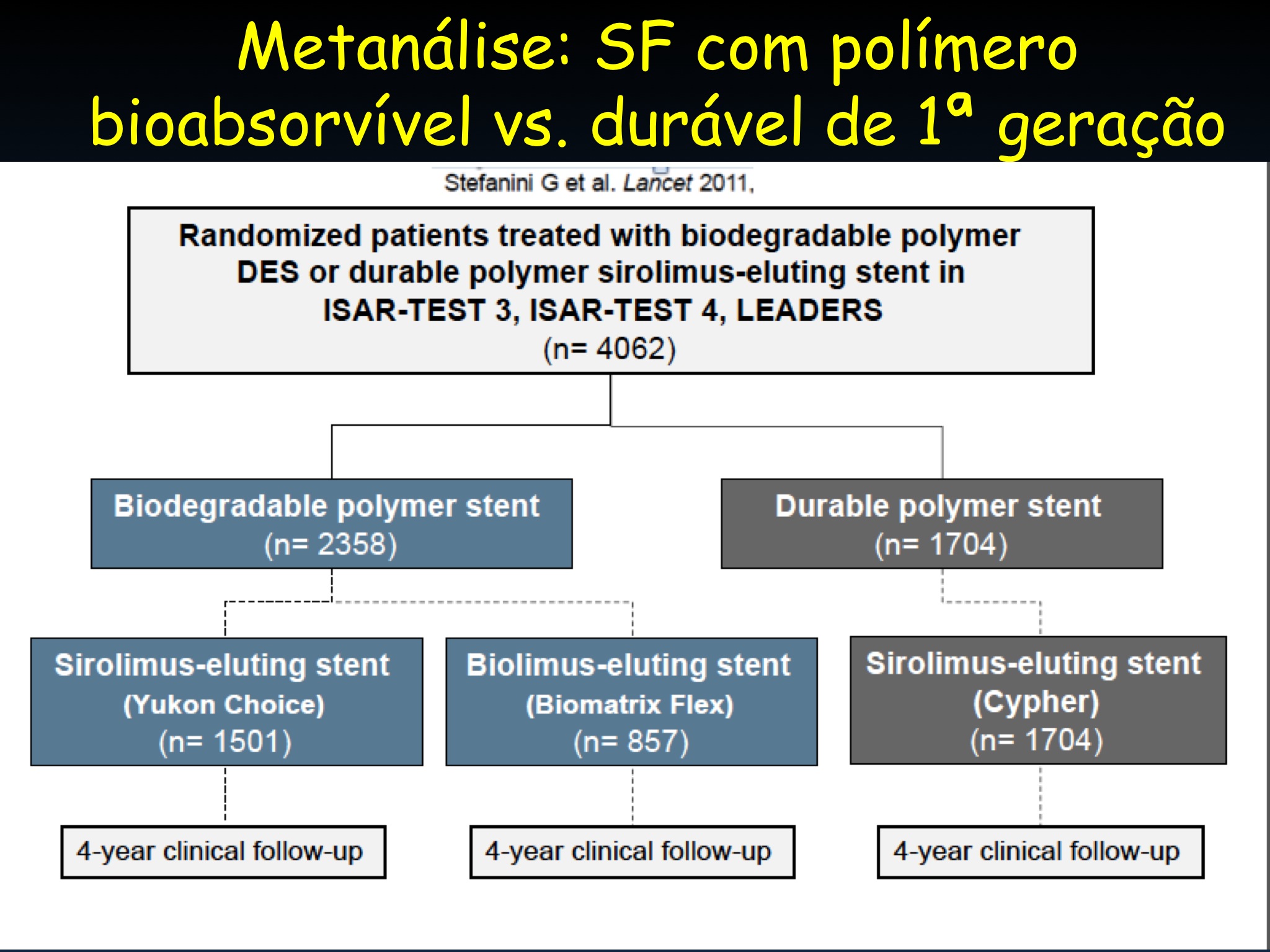 Metánalise: SF com polímeros bioabsorvíveis vs. duráveis de 1ª geração Lancet 2011
RESULTADOS EM 4 ANOS
- Desfecho de eficácia: a revascularização da lesão alvos foi significativamente menor nos pacientes tratados com SFPbio vs SFPdur
Desfecho de segurança: a trombose de stent foi significativamente menor nos pcts tratados com SFPbio, principalmente a trombose tardia
COMPARE II: Comparação Randomizada Entre Stents Eluidores de Everolimus com Polímero Durável e Stents Eluidores de Biolimus com Polímero Bioabsorvível em Pacientes do “Mundo Real” (PCR 2012)
P
Pacientes elegíveis para ICP foram randomizados de forma 1:2 para receber EES (XIENCE) ou BES (NOBORI liberador de Biolimus-A9) em 12 centros europeus.
A média das idades foi de 63 anos e 22% eram diabéticos. Síndromes coronárias agudas foram o motivo da ICP em 40% nos dois grupos. 
O estudo foi desenhado para testar a não inferioridade entre os dispositivos
O desfecho primário foi o composto de morte cardíaca, infarto do miocárdio não fatal, e revascularização do vaso alvo, no seguimento de 1 ano
Foram incluídos 2.707 pacientes, com 912 alocados para receber EES e 1795 para receber BES.
COMPARE II: Comparação Randomizada Entre Stents Eluidores de Everolimus com Polímero Durável e Stents Eluidores de Biolimus com Polímero Bioabsorvível em Pacientes do “Mundo Real” (PCR 2012)
RESULTADOS:
- A ocorrência do desfecho primário foi semelhante nos dois grupos (EES = 4.8% vs. BES = 5.2%, p=0.72), e a diferença entre EES e BES de -0.36% (IC 90%: -1.75% – 1.17%) ficou dentro da margem de não inferioridade pré-estabelecida de 4% entre os grupos (p<0.0001)
Os desfechos primários e secundários não foram significativamente diferentes entre os grupos
Vale ressaltar as baixas taxas de morte cardíaca e trombose dos stents em ambos os grupos, apesar de aplicados em um cenário de alta complexidade do “mundo real”.
Conclusões
Os polímeros duráveis dos SF de 1a geração tem se correlacionado com a ocorrência de eventos adversos, sobretudo no seguimento mais tardio (>1 ano);
• Em teoria, um polímero mais compatível que carreie e controle a liberação do fármaco e depois seja absorvido cumpriria a missão e reduziria a possibilidade de eventos adversos, sobretudo no longo prazo;
• Ainda que haja alguma evidência clínica destes benefícios frente aos SF de 1a geração, ainda é uma incógnita como estes dispositivos se compararão aos SF de 2a geração com polímeros duráveis (ex. Xience V/Prime; Promus Element, Resolute,etc.).